Manual for microsite of Ministry of Education
Home Page
LINK: https://naccaproject.gdatatalk.com
`
Learners Page
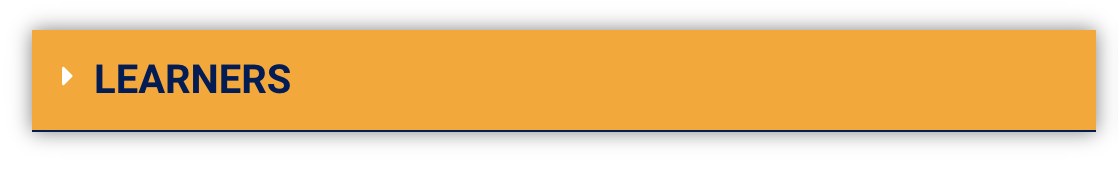 Click on the Learners link.

Click on the year.

 See All Courses
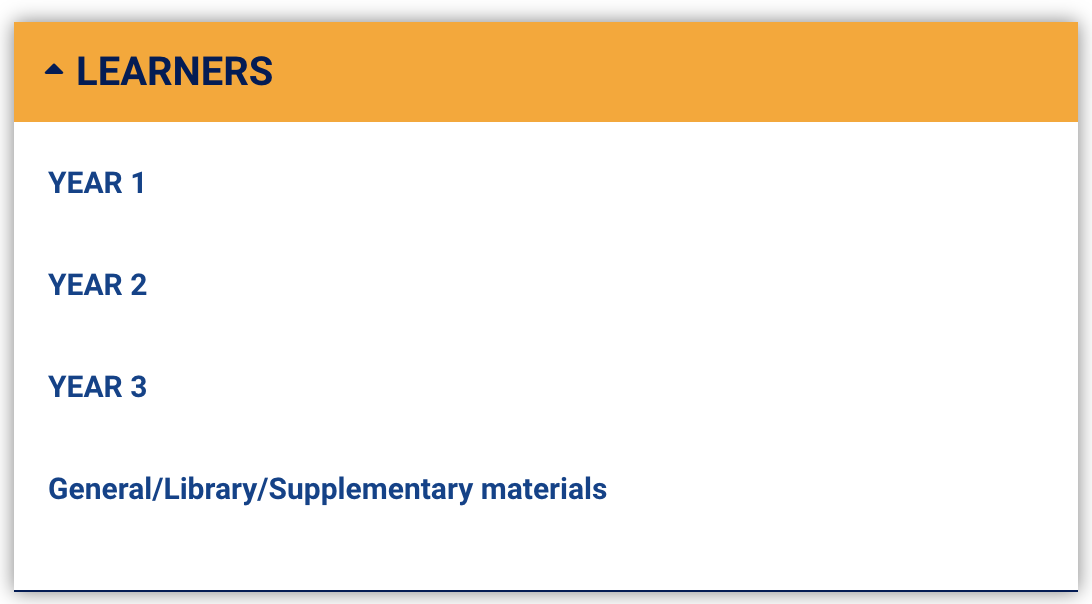 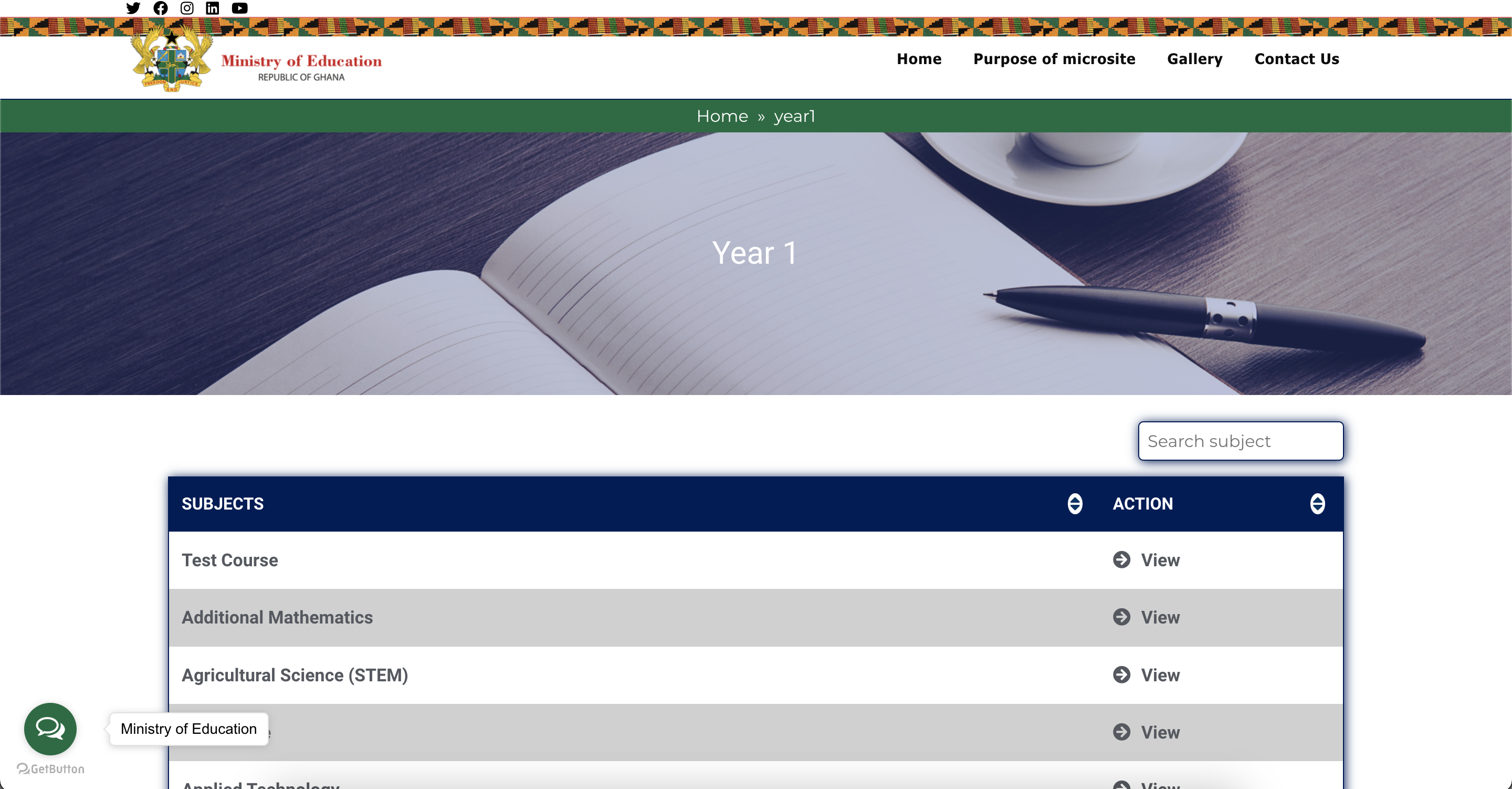 `
Courses Page - Learners
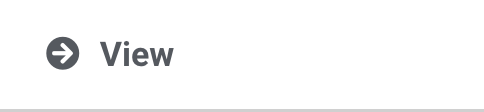 Click on the View link beside the course.

 See Courses Page
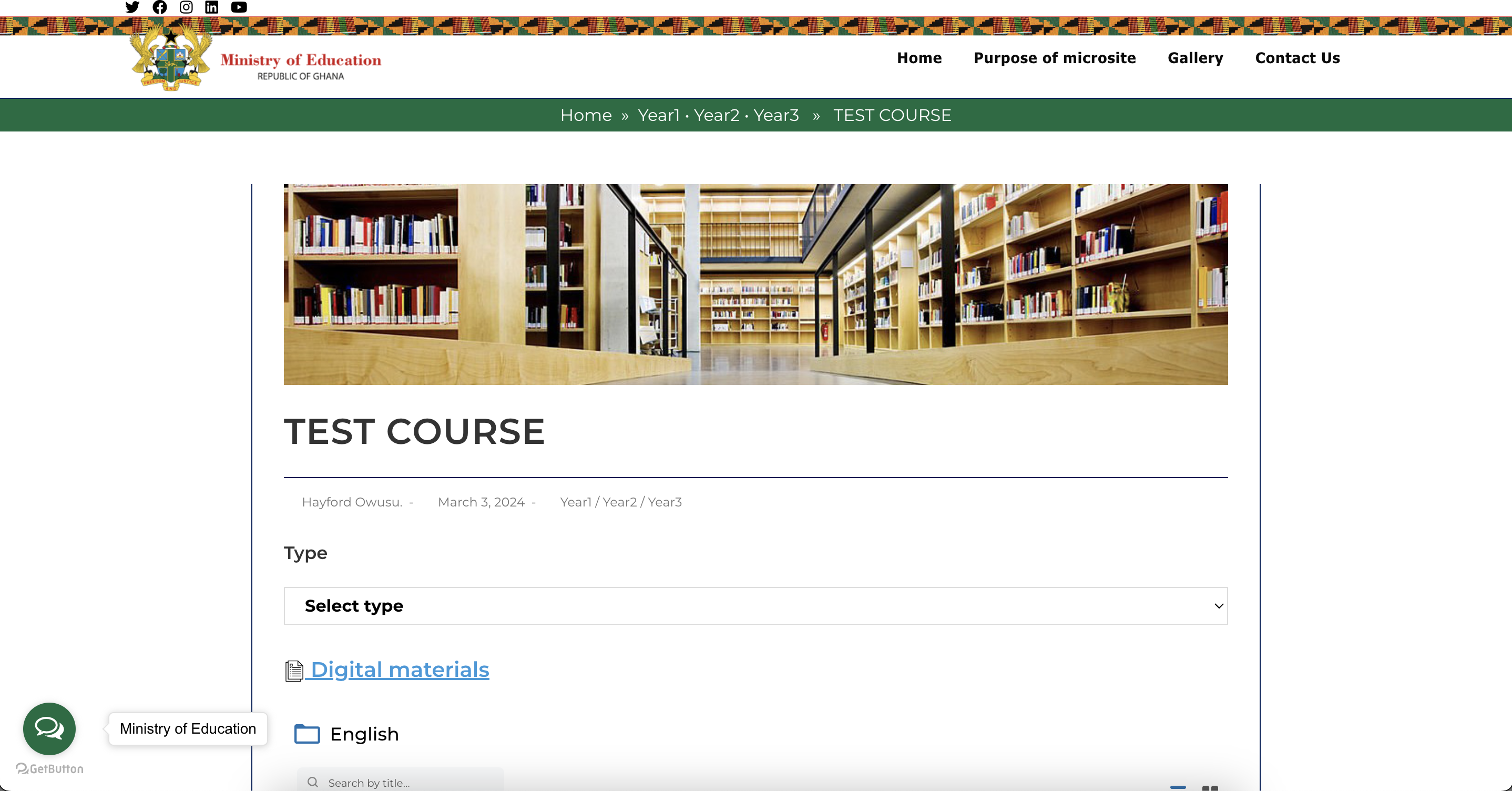 `
Teachers Page
Click on the Teachers link.

Click on the year.

 See All Courses
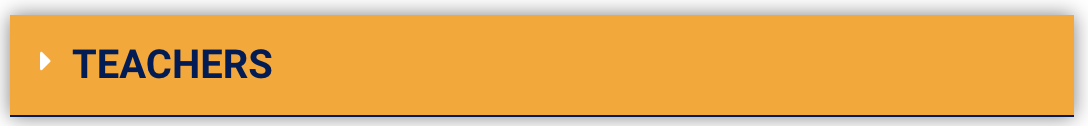 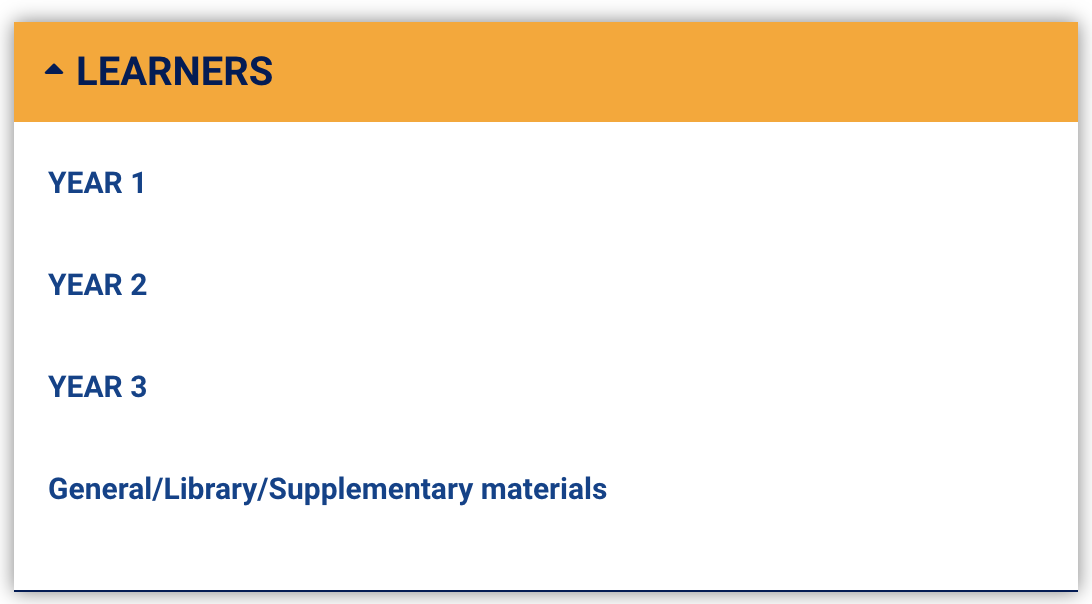 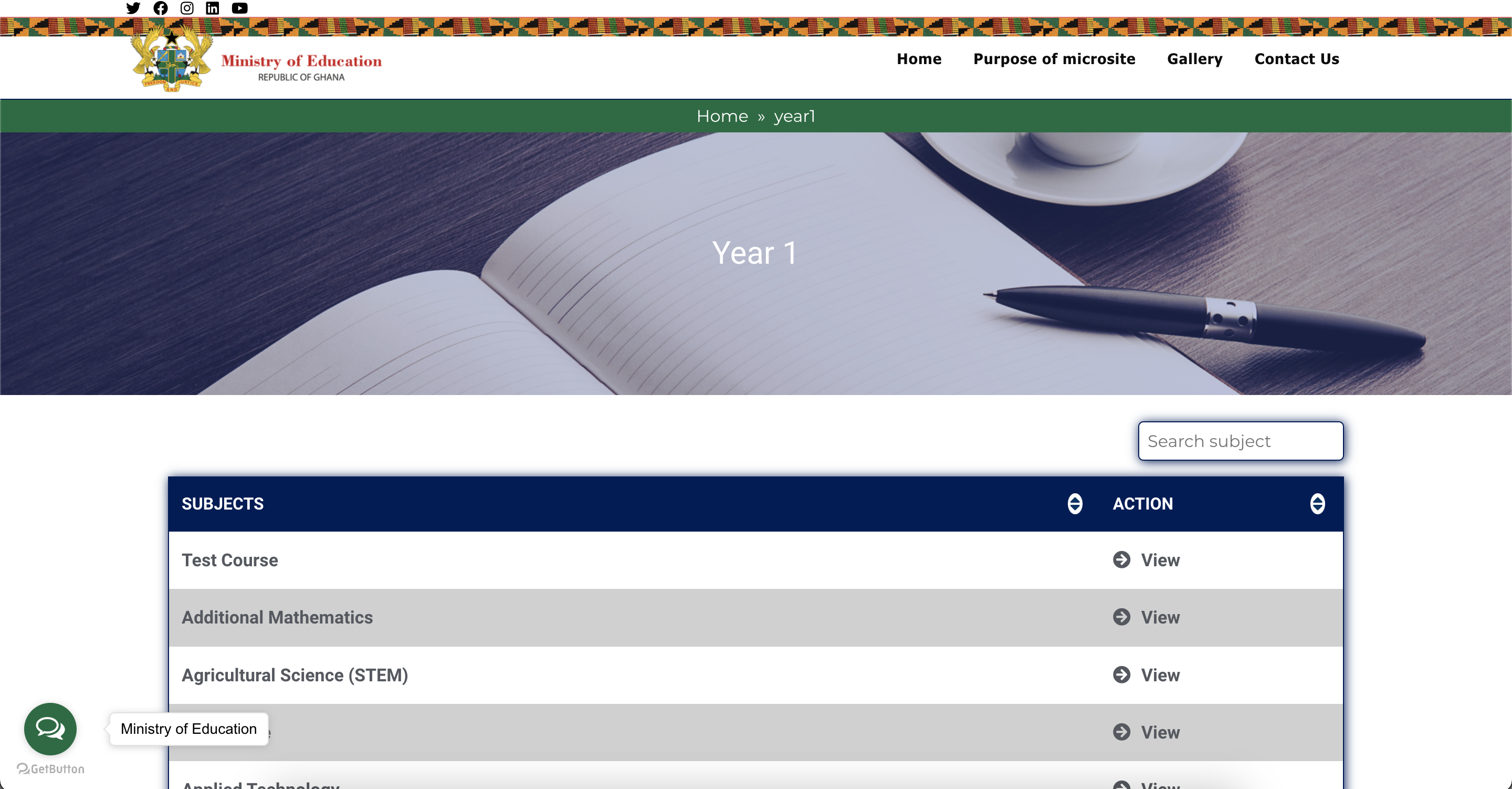 `
Courses Page - Teachers
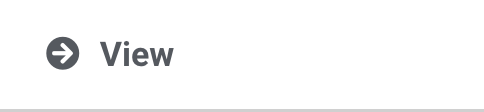 Click on the View link beside the course.

 See Courses Page
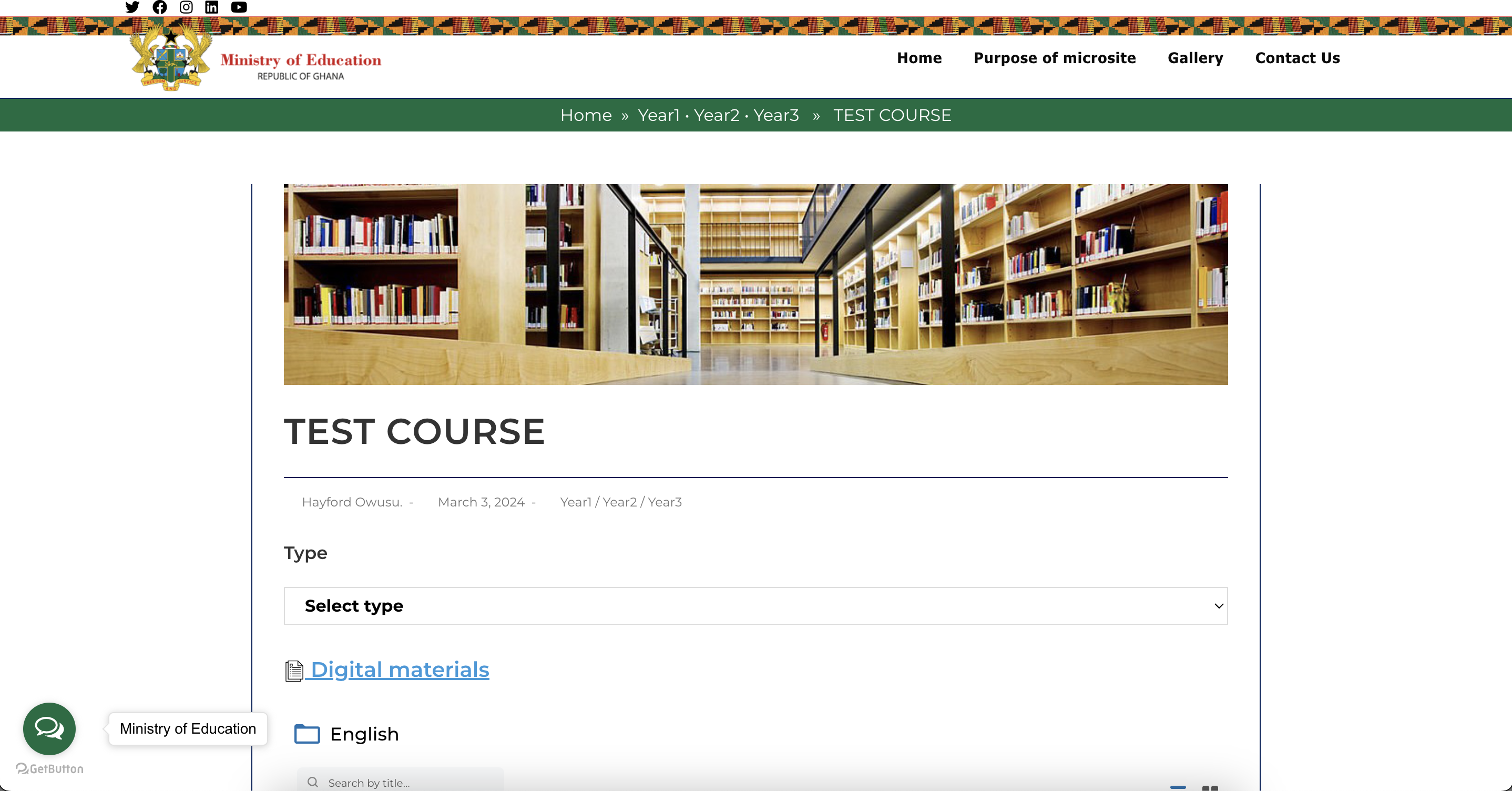 `
Admin Page
Link: https://naccaproject.gdatatalk.com/wp-admin/

Login with Username/Email and Password

 See Login Page below
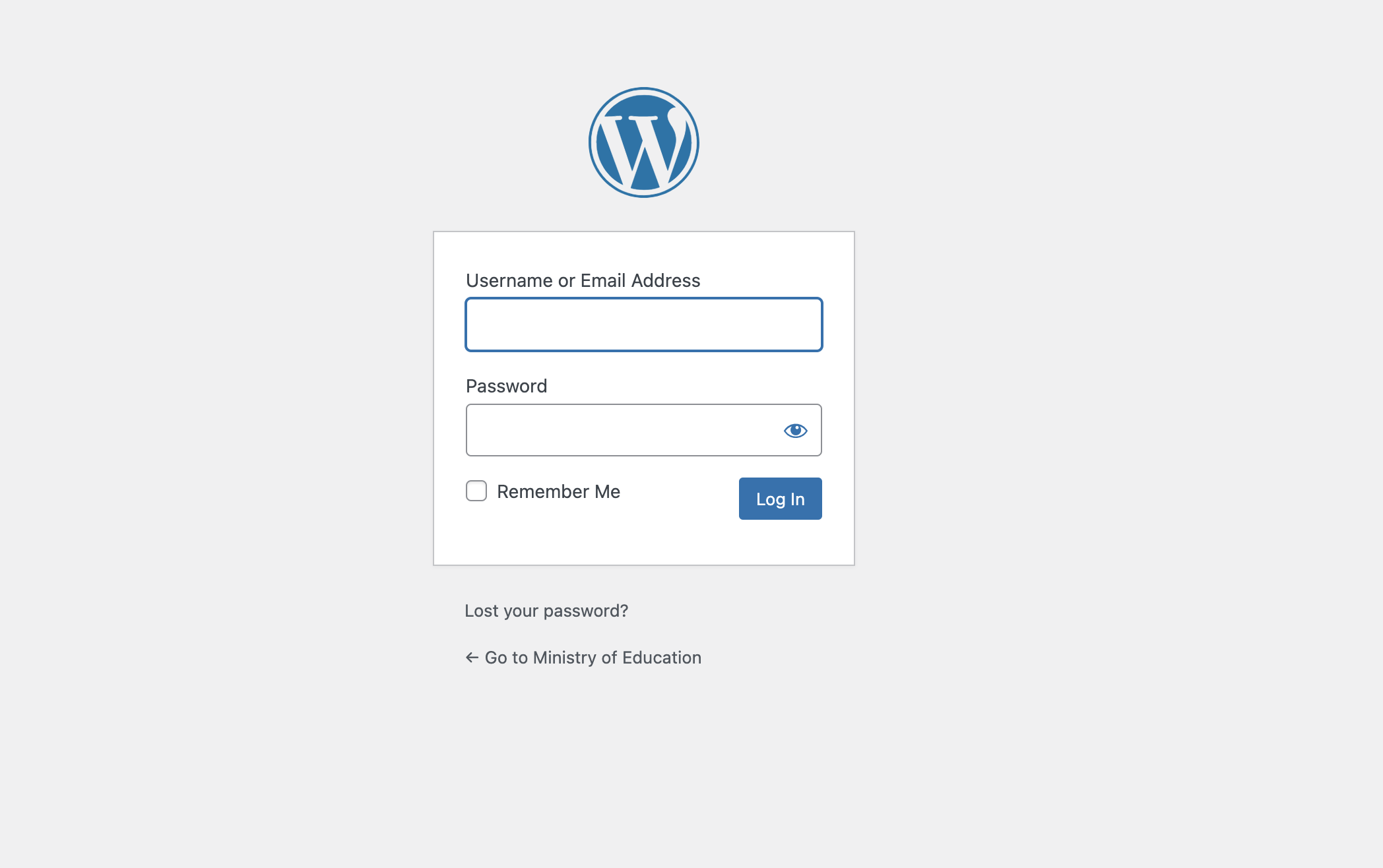 `
Uploading New File
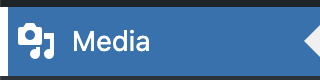 Click Media on the left navigation bar.
Click “Add Media File”.
Click “Choose folder.”
Select a file. 
 See the Page below
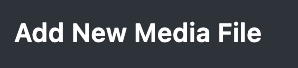 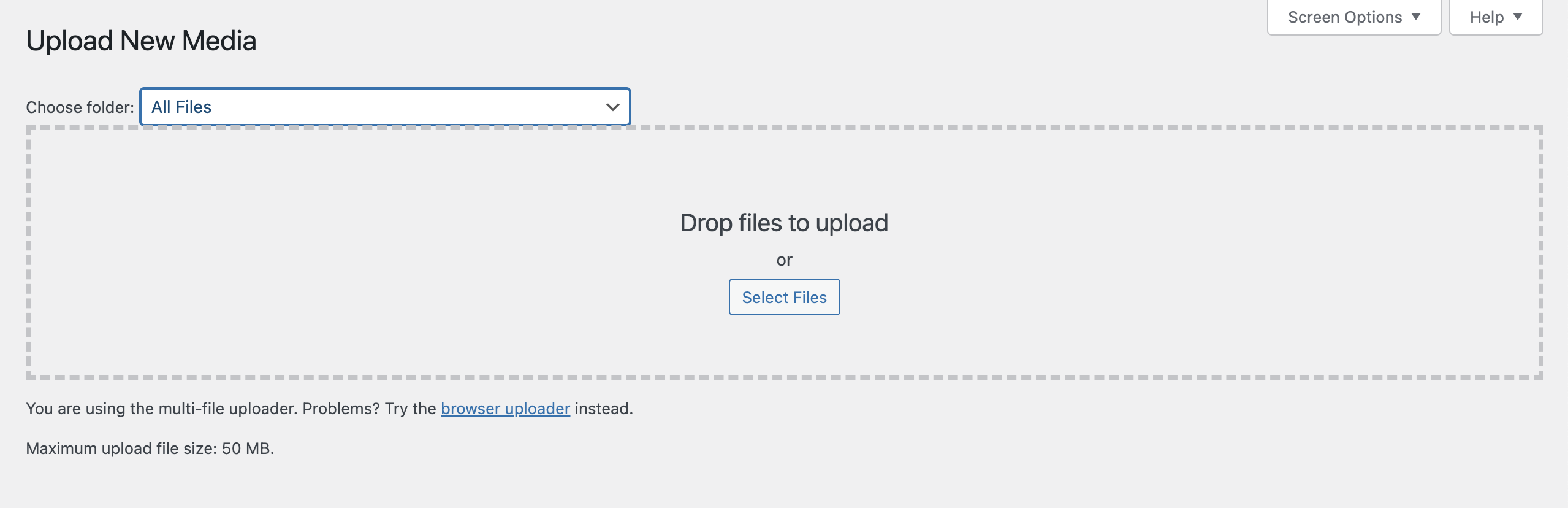 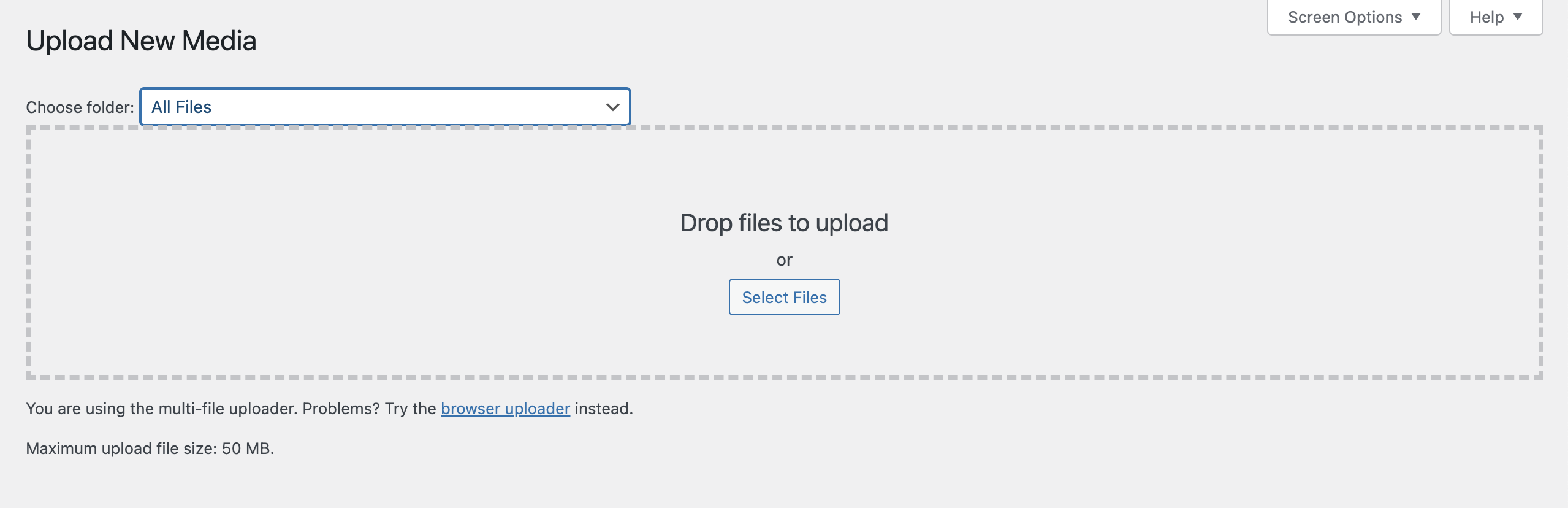 `
Publishing Updated File
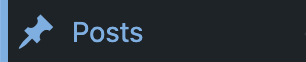 Click “Posts” on the left navigation bar.
Click “Duplicate” by clicking Duplicate Existing Title
Click “Edit”.          From the duplicated course
Click “Publish” after editing 
See the Page below
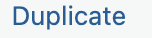 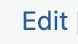 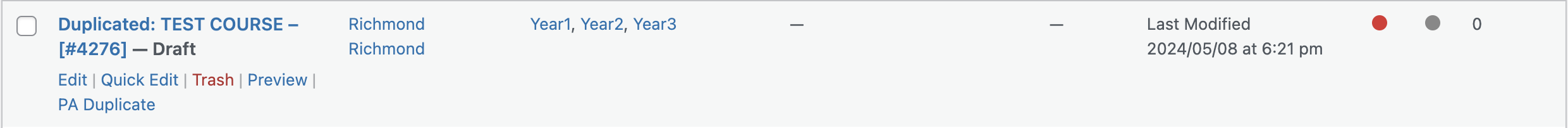 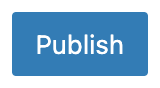 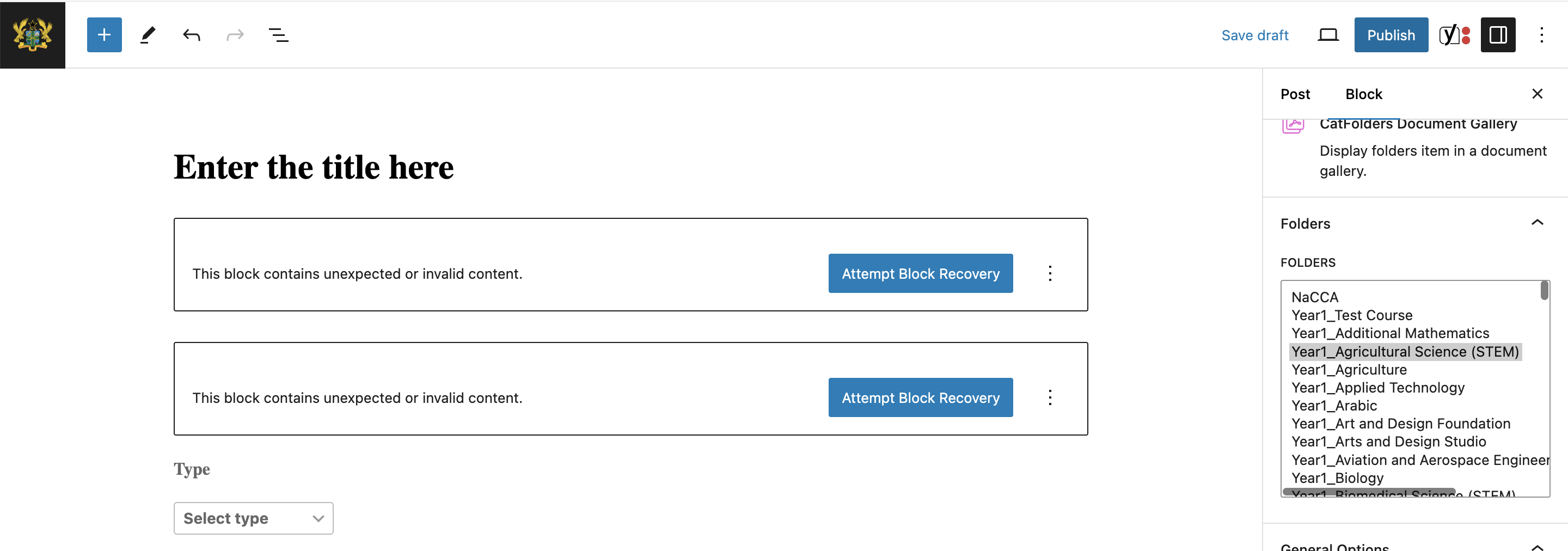 `
Uploading Video
Click “Video Gallery“ on the left navigation bar.
Click “Add New”.
Add Title
Select or add a video link to the form below.
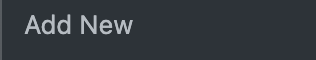 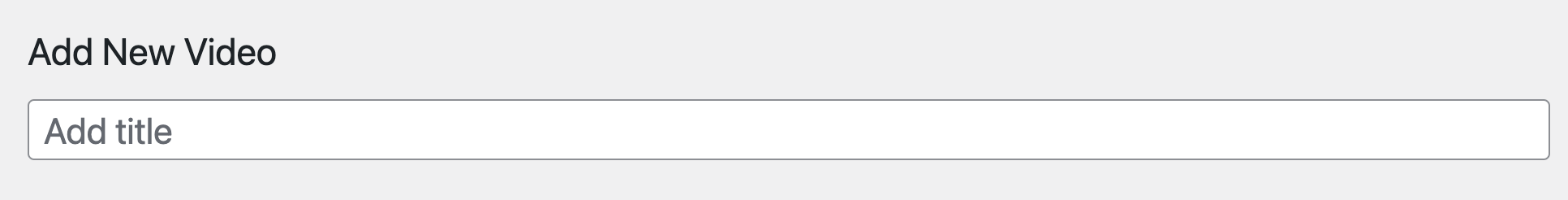 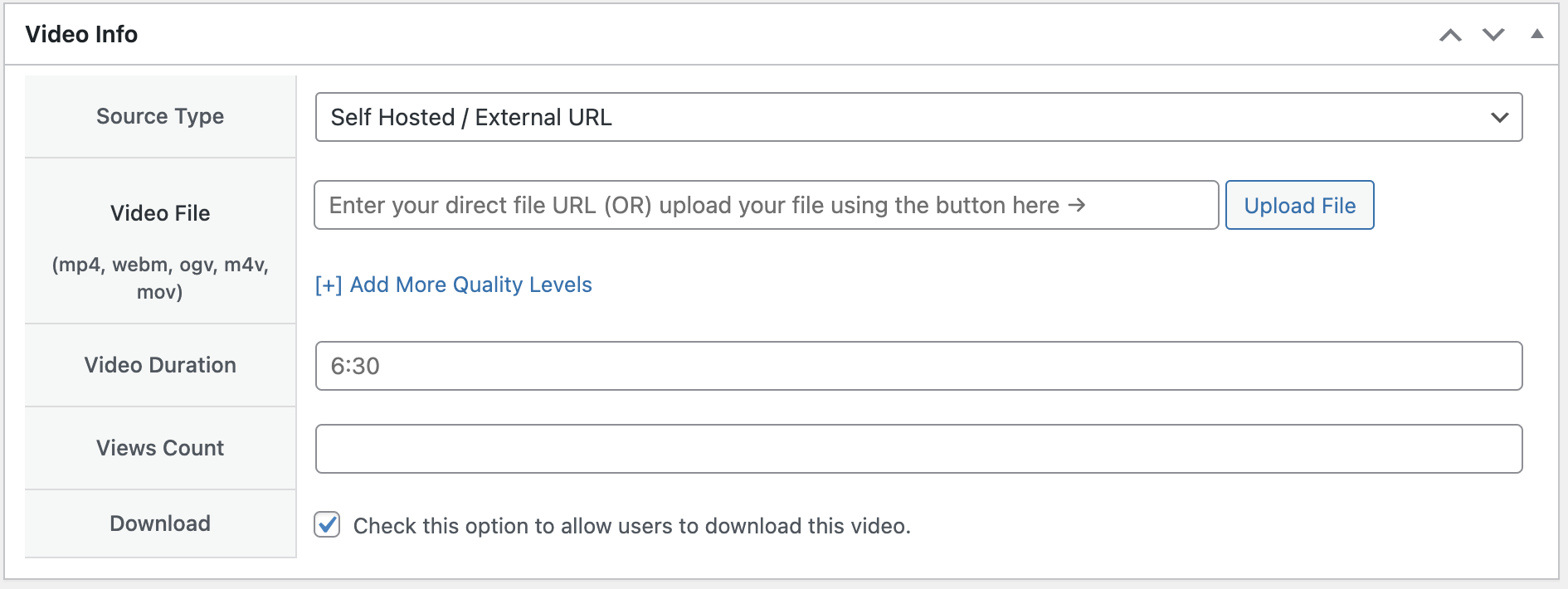 `
Uploading Video
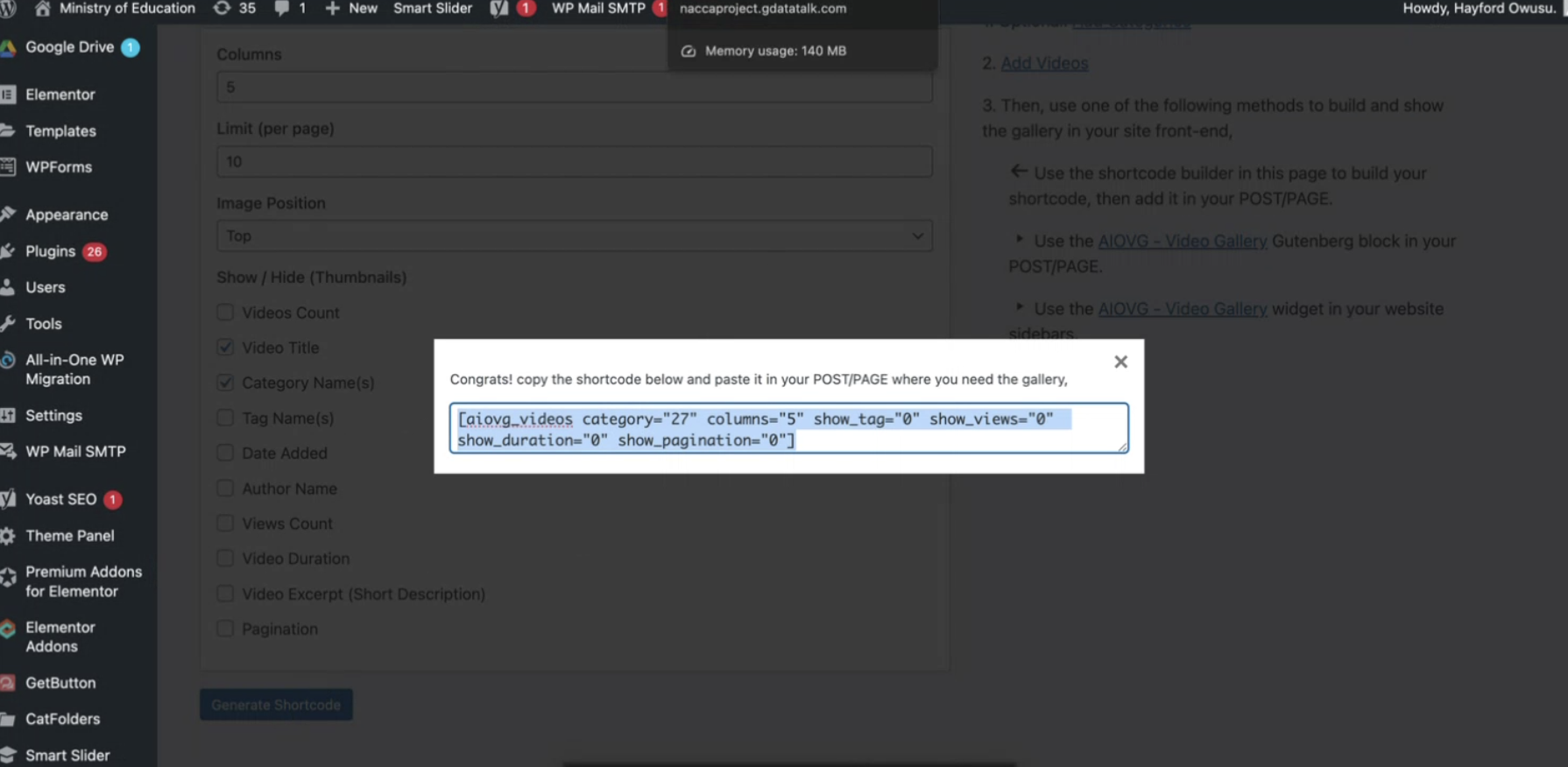 Copy “Video Shortcode“.
Click “Post” and “Edit” on the title to add the video.
Paste the ”Short Code”
Select or add a video link to the form below.
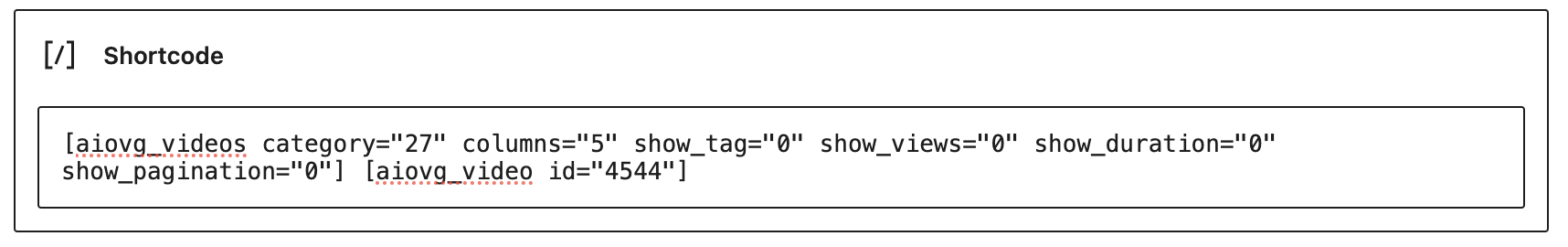 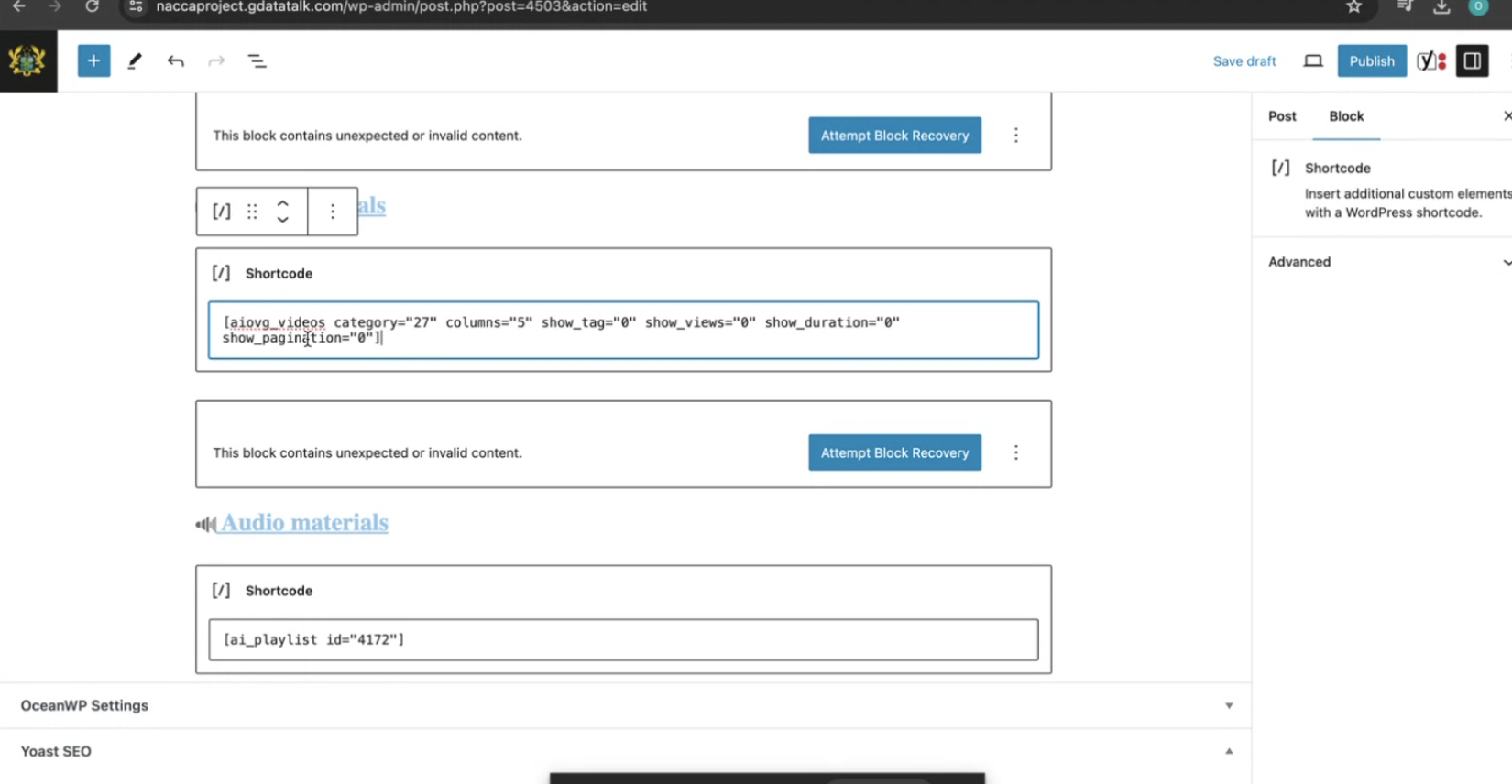 `
Uploading Audio
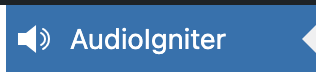 Click “AudioIgniter“.
Click ”Add New Playlist.”
Add Title
Select or add an Audio link to the form below.
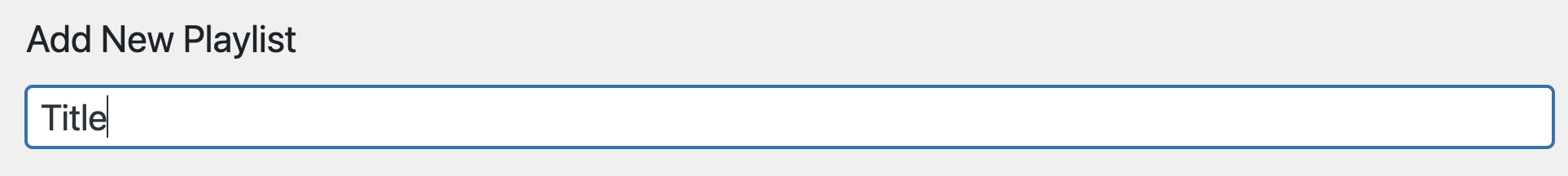 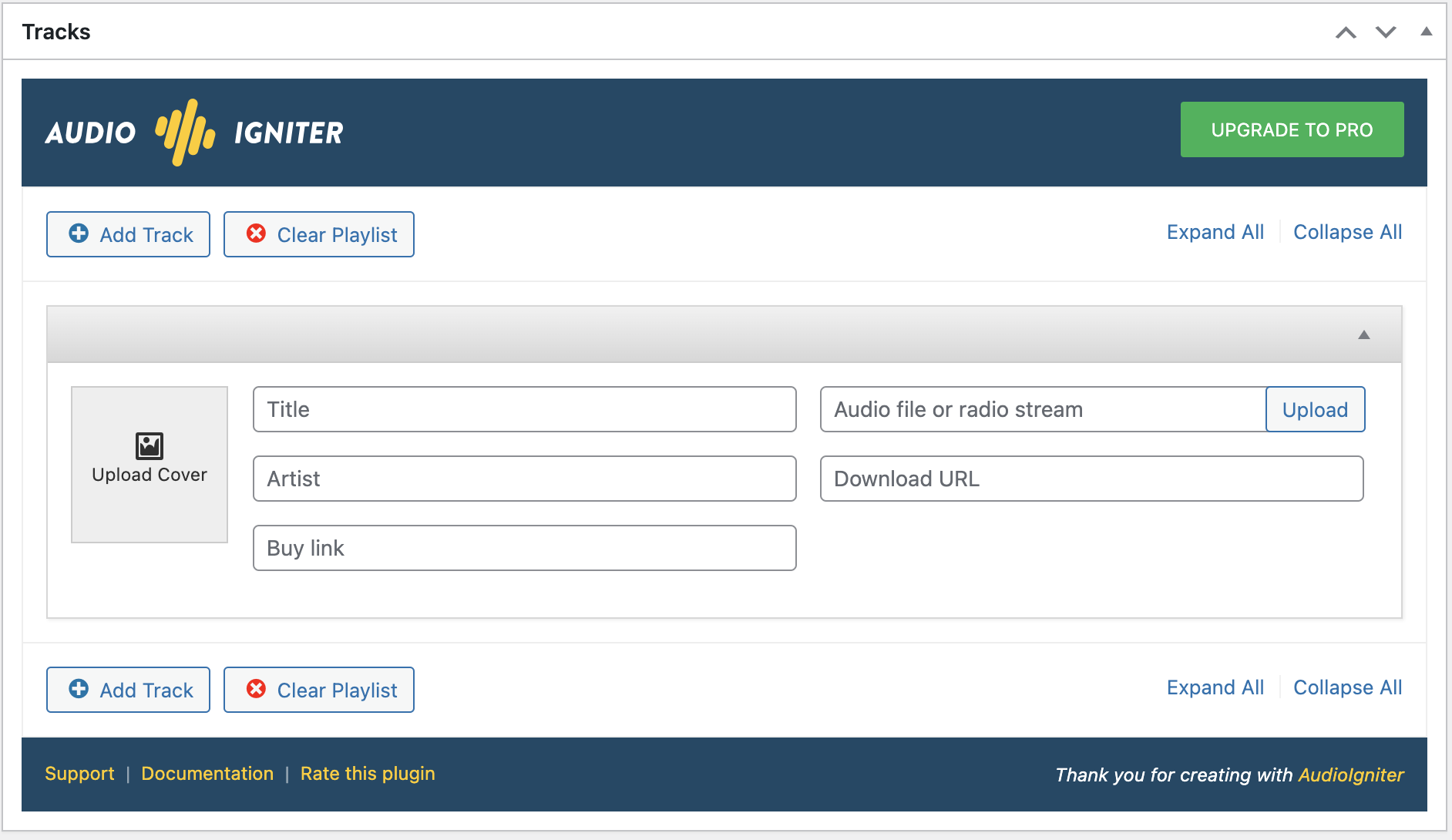 `
Uploading Audio
Copy Shortcode
Click “Post” and “Edit” on the title to add the audio.
Paste the ”Short Code”
Click “Publish“.
Publish an Audio link to the form below.
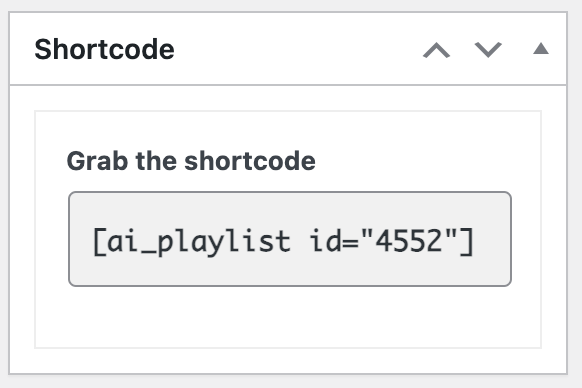 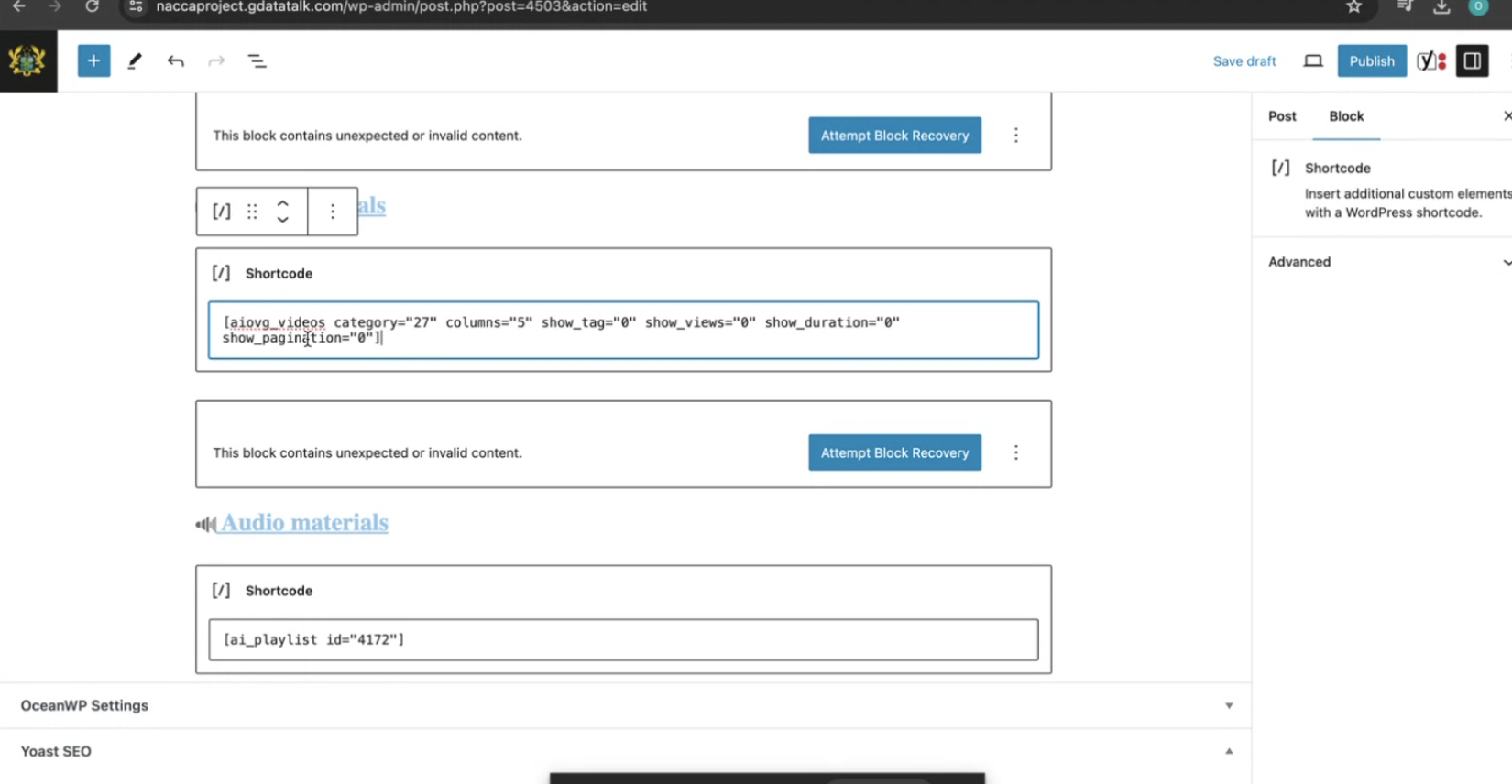 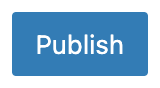 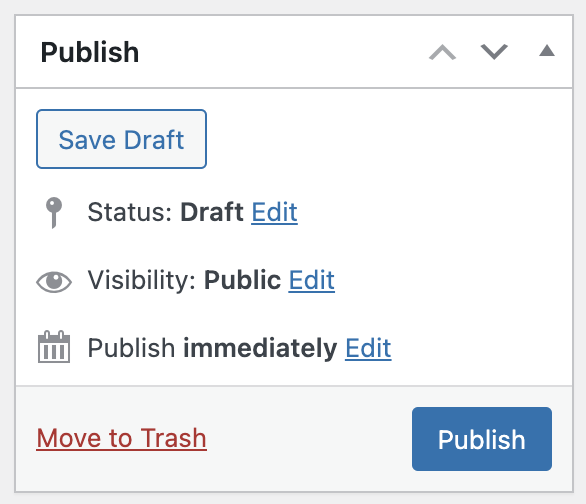